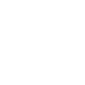 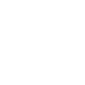 ИНЖЕНЕРНАЯ АКАДЕМИЯ РУДН
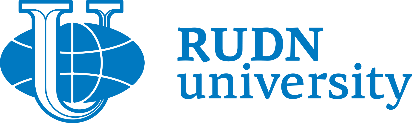 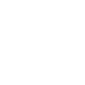 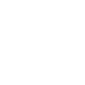 День открытых дверей
Директор инженерной академииРазумный Юрий Николаевич 
доктор технических наук, профессор
Инженерная академия в цифрах
БОЛЕЕ
16000
ВЫПУСКНИКОВ
110
СТРАН
БОЛЕЕ
4000СТУДЕНТОВ
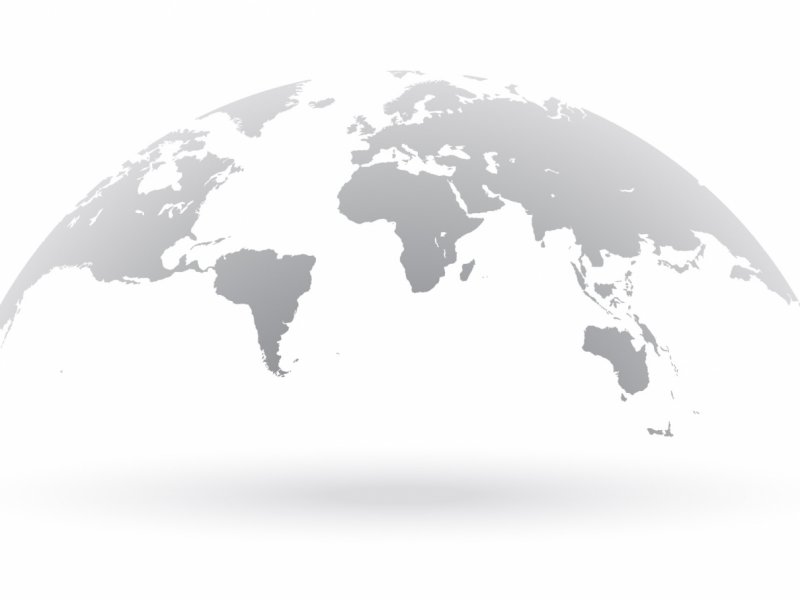 34% 
иностранных студентов
БОЛЕЕ
280ПРЕПОДАВАТЕЛЕЙ
СОЗДАНА В
 1961
ГОДУ
СТРУКТУРА ИНЖЕНЕРНОЙ АКАДЕМИИ
ВЫПУСКАЮЩИЕ УЧЕБНЫЕ ПОДРАЗДЕЛЕНИЯ
Департамент
механики и процессов управления
Департамент
недропользования и нефтегазового дела
Департамент
строительства
Департамент
транспорта
Департамент
архитектуры
Кафедра машиностроительных технологий (на базе ООО «Центральный ремонтно-механический завод»)
Департамент
 инновационного менеджмента в отраслях промышленности
Кафедра
нанотехнологий и микросистемной техники 
(на базе АО «Швабе» ГК «Ростех»)
Кафедра
 энергетического машиностроения 
(на базе ПАО «Мосэнерго»)
ОБЕСПЕЧИВАЮЩЕЕ ПОДРАЗДЕЛЕНИЕ
Кафедра
 иностранных языков
ДЕПАРТАМЕНТ МЕХАНИКИ И ПРОЦЕССОВ УПРАВЛЕНИЯ
Директор департаментаРазумный Юрий Николаевичдоктор технических наук, профессор
ДЕПАРТАМЕНТ МЕХАНИКИ И ПРОЦЕССОВ УПРАВЛЕНИЯ
Департамент готовит специалистов в области информационных технологий, искусственного интеллекта и машинного обучения, методов обработки больших данных, робототехники и кибербезопасности для аэрокосмической и других наукоемких отраслей промышленности.
Количество преподавателей: 43, в том числе:
Докторов наук – 14
Кандидатов наук - 15
УВП - 14

Более 690 студентов
ДЕПАРТАМЕНТ МЕХАНИКИ И ПРОЦЕССОВ УПРАВЛЕНИЯ
01.03.02 Прикладная математика и информатика (бакалавриат)
Профиль: Математические методы механики космического полета и анализа геоинформационных данных
Стоимость обучения:
1-й год: 220 000
2-й и далее: 232 700
Количество бюджетных мест: 20
Экзамены и 
минимальные баллы
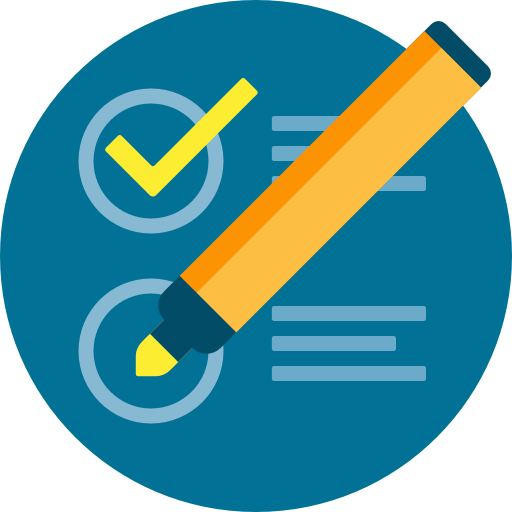 ЕГЭ
Первый экзамен: математика 39 Второй экзамен: русский язык 40
Третий экзамен (на выбор):
информатика 44 
физика 39
химия 39
иностранный язык 35
Проходной балл 2023: 246
Форма обучения:
Продолжительность:
Очная
4 года
ДЕПАРТАМЕНТ МЕХАНИКИ И ПРОЦЕССОВ УПРАВЛЕНИЯ
27.03.04 Управление в технических системах (бакалавриат)
Профили: Data Engineering, интеллектуальные системы и кибербезопасность
Стоимость обучения:
1-й год: 200 000
2-й и далее: 275 600
Количество бюджетных мест: 20
Экзамены и 
минимальные баллы
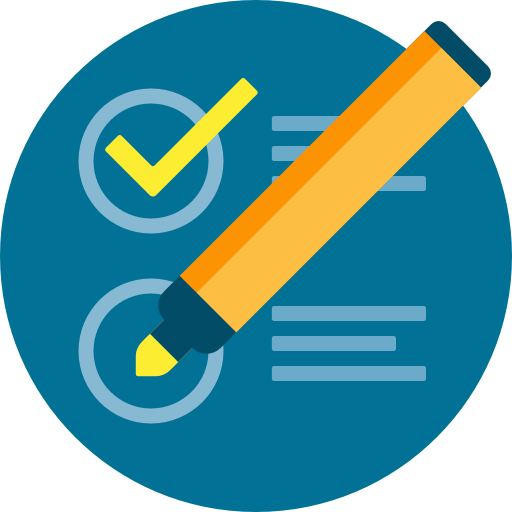 ЕГЭ
Первый экзамен: математика 39 Второй экзамен: русский язык 40
Третий экзамен (на выбор):
информатика 44 
физика 39
химия 39
иностранный язык 35
Проходной балл 2023: 233
Продолжительность:
Форма обучения:
4 года
Очная
5 лет
Заочная
ДЕПАРТАМЕНТ МЕХАНИКИ И ПРОЦЕССОВ УПРАВЛЕНИЯ
01.04.02 Прикладная математика и информатика (магистратура)
Профиль : Баллистическое проектирование космических комплексов и систем Data Science и цифровая трансформация
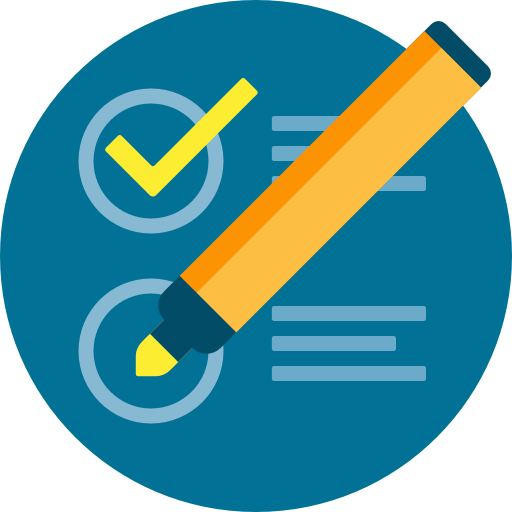 Стоимость обучения:
1-й год: 220 000
2-й и далее: 188 800
Вступительное испытание

Междисциплинарный экзамен
(компьютерный тест)
Количество бюджетных мест: 
12
ДЕПАРТАМЕНТ МЕХАНИКИ И ПРОЦЕССОВ УПРАВЛЕНИЯ
27.04.04 Управление в технических системах (магистратура)
Профиль: Искусственный интеллект и робототехнические системы
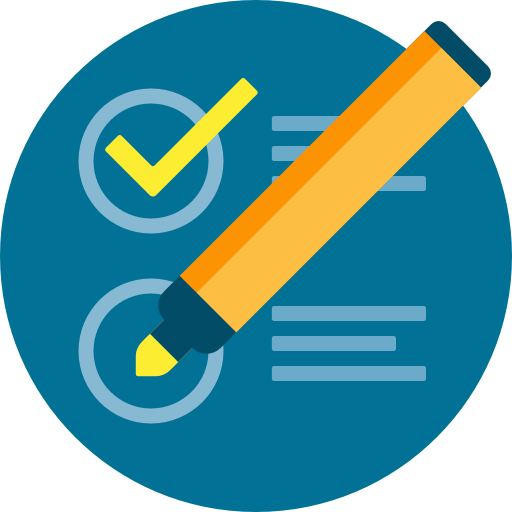 Стоимость обучения:
1-й год: 220 000
2-й и далее:  300 000
Вступительное испытание

Междисциплинарный экзамен
(компьютерный тест)
Количество бюджетных мест: 12
ДЕПАРТАМЕНТ МЕХАНИКИ И ПРОЦЕССОВ УПРАВЛЕНИЯ
02.04.02 Фундаментальная информатика и информационные технологии (магистратура)
Профиль: Анализ больших данных и технологии защиты информации
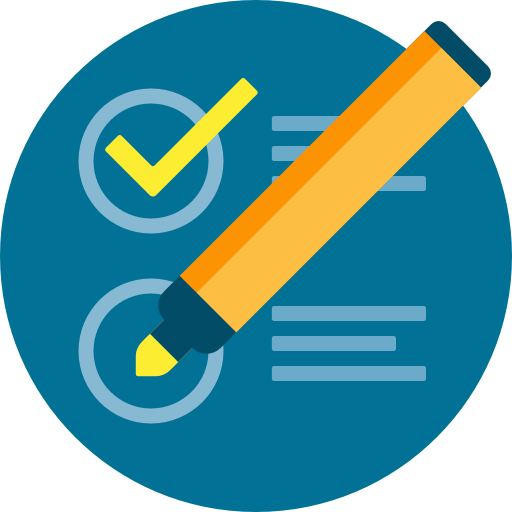 Стоимость обучения:
1-й год: 200 000
2-й и далее: 208 800
Вступительное испытание

Междисциплинарный экзамен
(компьютерный тест)
Количество бюджетных мест: 12
ДЕПАРТАМЕНТ НЕДРОПОЛЬЗОВАНИЯ И НЕФТЕГАЗОВОГО ДЕЛА
Директор департаментаКотельников Александр Евгеньевич кандидат геолого-минералогических наук, доцент
ДЕПАРТАМЕНТ НЕДРОПОЛЬЗОВАНИЯ 
И НЕФТЕГАЗОВОГО ДЕЛА
Департамент готовит специалистов в области геологии, горного и нефтегазового дела, поиска, разведки, освоения и добычи полезных ископаемых и минерального сырья, рационального использования и охраны земных недр, хранения и переработки нефти и газа, обслуживания систем трубопроводного транспорта.
Количество преподавателей: 52, в том числе:
Докторов наук – 13
Кандидатов наук - 19
УВП - 15

Более 660 студентов
ДЕПАРТАМЕНТ НЕДРОПОЛЬЗОВАНИЯ 
И НЕФТЕГАЗОВОГО ДЕЛА
21.03.01 Нефтегазовое дело (бакалавриат)
Профиль: Разработка нефтяных и газовых месторождений, транспортировка, хранение и переработка нефти и газа
Стоимость обучения:
1-й год: 260 000
2-й и далее: 306 600
Количество бюджетных мест: 10
Экзамены и 
минимальные баллы
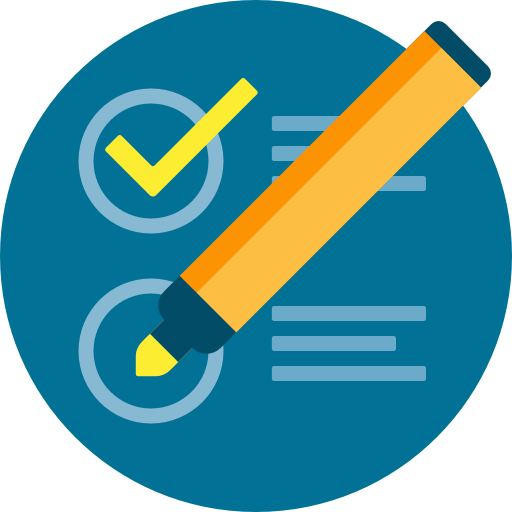 ЕГЭ
Первый экзамен: математика 39 Второй экзамен: русский язык 40
Третий экзамен (на выбор):
информатика 44 
физика 39
химия 39
иностранный язык 35
география 40
Проходной балл 2023: 257
Форма обучения:
Продолжительность:
Очная
4 года
Очно-заочная
4,5 года
ДЕПАРТАМЕНТ НЕДРОПОЛЬЗОВАНИЯ 
И НЕФТЕГАЗОВОГО ДЕЛА
Прием на УГСН 21.05.00 Прикладная геология, горное дело, нефтегазовое дело и геодезия (специалитет)
21.05.02 Прикладная геология.  Специализации: Геологическая съёмка, поиски и разведка месторождений твёрдых полезных ископаемых; Геология нефти и газа
21.05.04 Горное дело. Специализация: Маркшейдерское дело
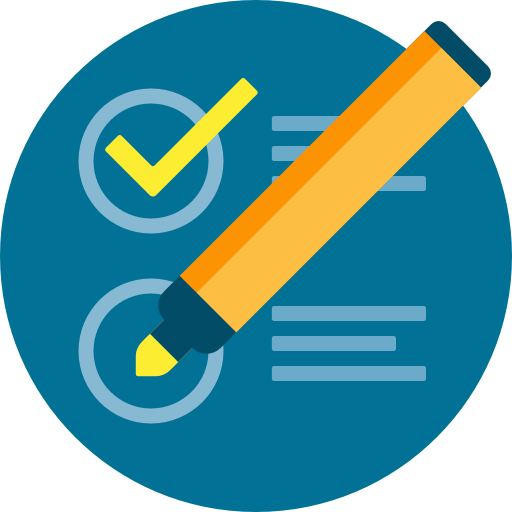 Стоимость обучения:
1,2-й год: 200 000
3-й и далее: 307 000
Количество бюджетных мест: 30
Экзамены и 
минимальные баллы
ЕГЭ
Первый экзамен: математика 39 Второй экзамен: русский язык 40
Третий экзамен (на выбор):
информатика 44 
физика 39
химия 39
иностранный язык 35
Проходной балл 2023: 204
Продолжительность обучения:
Прикладная геология

Горное дело
5 лет
5,5 лет
ДЕПАРТАМЕНТ НЕДРОПОЛЬЗОВАНИЯ 
И НЕФТЕГАЗОВОГО ДЕЛА
05.04.01 Геология ( магистратура )
Профили: 
 Инновационные технологии в поиске и разведке твердых полезных ископаемых
  Инновационные технологии в поиске и разведке месторождений нефти и газа
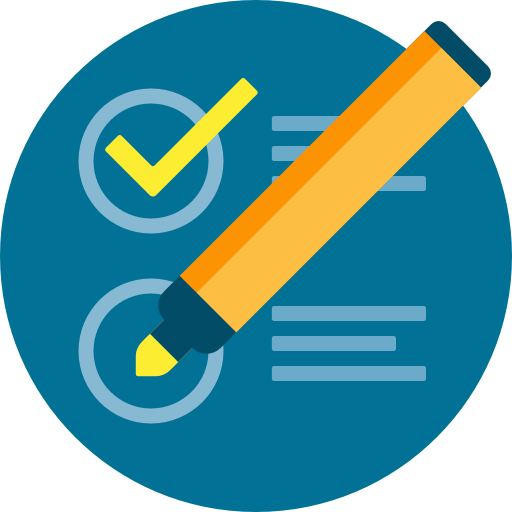 Стоимость обучения:
1-й год: 220 000
2-й и далее:  300 000
Вступительное испытание

Междисциплинарный экзамен
(компьютерный тест)
Количество бюджетных мест: 12
ДЕПАРТАМЕНТ НЕДРОПОЛЬЗОВАНИЯ 
И НЕФТЕГАЗОВОГО ДЕЛА
21.04.01 Нефтегазовое дело (магистратура)
Профиль:  Технологии добычи, транспортировки и переработки нефти и газа
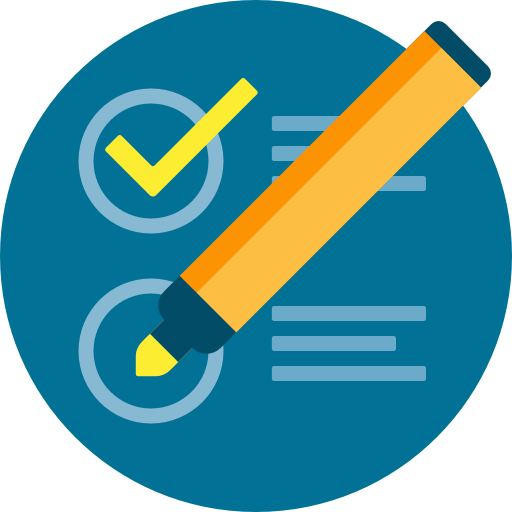 Стоимость обучения:
1-й год: 220 000
2-й и далее:  301 500
Вступительное испытание

Междисциплинарный экзамен
(компьютерный тест)
Очная и очно-заочная формы обучения 

Количество бюджетных мест: 12
ДЕПАРТАМЕНТ АРХИТЕКТУРЫ
Директор департаментаБик Олег Витальевич кандидат архитектуры, доцент
ДЕПАРТАМЕНТ АРХИТЕКТУРЫ
Департамент готовит специалистов в области архитектурного проектирования зданий и сооружений, реставрации и реконструкции архитектурного наследия, дизайна архитектурной среды, компьютерных технологий проектирования и методов создания комфортной среды обитания в разных климатических условиях.
Количество преподавателей: 52, в том числе:
Докторов наук – 7;
Кандидатов наук - 13;
УВП - 3

Более 870 студентов
ДЕПАРТАМЕНТ АРХИТЕКТУРЫ
Прием на УГСН 07.03.00 Архитектура по направлениям подготовки:
07.03.01 Архитектура
07.03.02 Реконструкция и реставрация архитектурного наследия
07.03.03 Дизайн архитектурной среды
Стоимость обучения:
1 год и далее: 302 000
Количество бюджетных мест: 30
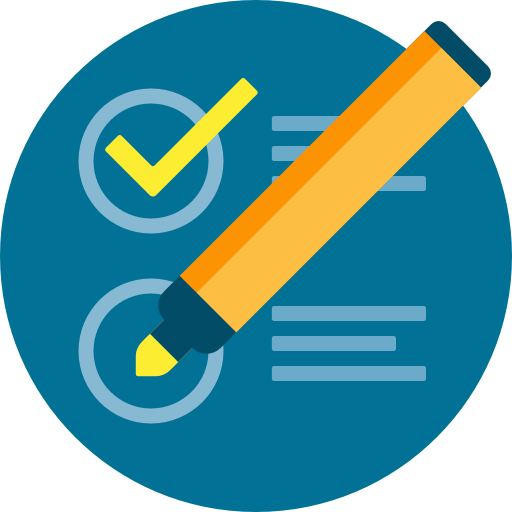 Экзамены и 
минимальные баллы
Проходной балл 2023: 294
ЕГЭ
Первый экзамен: математика 39 Второй экзамен: русский язык 40
Третий экзамен:  профессиональное испытание 30
Четвертый экзамен: творческое испытание 30
Форма обучения:
Продолжительность:
5 лет
Очная
5,5 лет
Очно-заочная
ДЕПАРТАМЕНТ АРХИТЕКТУРЫ
07.04.01 Архитектура (магистратура)
Профиль: Архитектура жилых, общественных и промышленных зданий
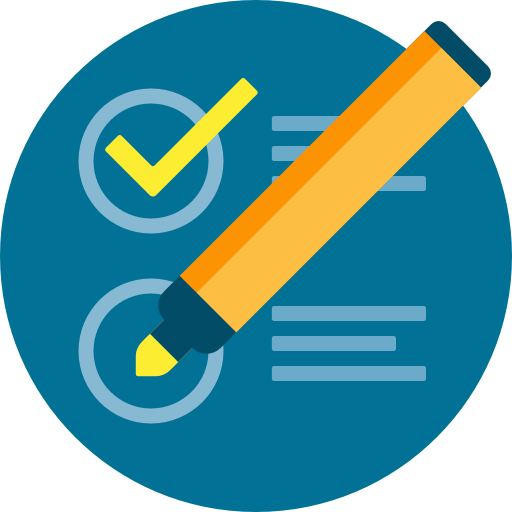 Стоимость обучения:
1-й год: 220 000
2-й и далее:  300 000
Вступительное испытание

Междисциплинарный экзамен
(компьютерный тест)
Очная и очно-заочная формы обучения 

Количество бюджетных мест: 12
ДЕПАРТАМЕНТ АРХИТЕКТУРЫ
07.04.02 Реконструкция и реставрация  архитектурного наследия (магистратура)
Профиль: Архитектура историко-культурных объектов
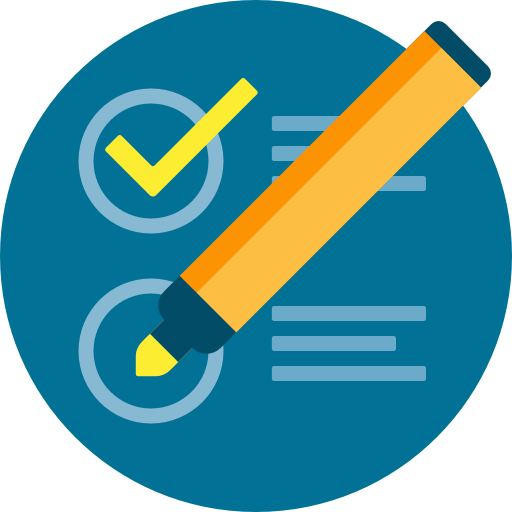 Стоимость обучения:
1-й год: 220 000
2-й и далее:  300 000
Вступительное испытание

Междисциплинарный экзамен
(компьютерный тест)
Количество бюджетных мест: 6
ДЕПАРТАМЕНТ СТРОИТЕЛЬСТВА
Директор департаментаПономарев Николай Константинович
к.т.н., доцент
ДЕПАРТАМЕНТ АРХИТЕКТУРЫ
07.04.03 Дизайн архитектурной среды (магистратура)
Профиль: Параметрический дизайн в архитектурной среде
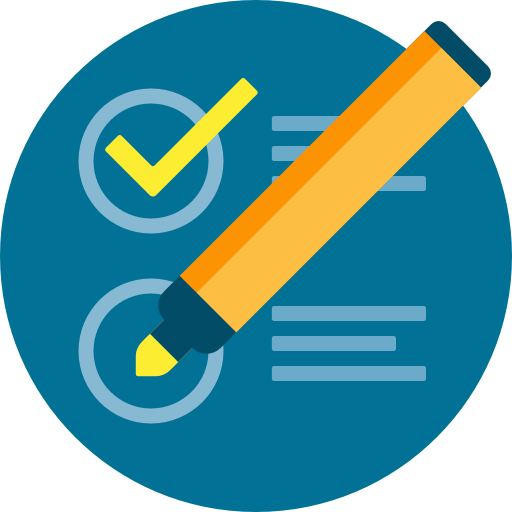 Стоимость обучения:
1-й год: 220 000
2-й и далее:  300 000
Вступительное испытание

Междисциплинарный экзамен
(компьютерный тест)
Количество бюджетных мест: 8
ДЕПАРТАМЕНТ СТРОИТЕЛЬСТВА
Департамент готовит специалистов в области управления строительством, технологий проектирования строительных конструкций жилых, общественных, промышленных зданий и гидротехнических сооружений, компьютерного моделирования зданий и сооружений, городов.
Количество преподавателей: 37, в том числе:
Докторов наук – 6;
Кандидатов наук - 15;
УВП - 7

Более 670 студентов
ДЕПАРТАМЕНТ СТРОИТЕЛЬСТВА
08.03.01 Строительство (бакалавриат)
Стоимость обучения:
1-й год: 240 000
2-й и далее: 302 600
Количество бюджетных мест: 20
Экзамены и 
минимальные баллы
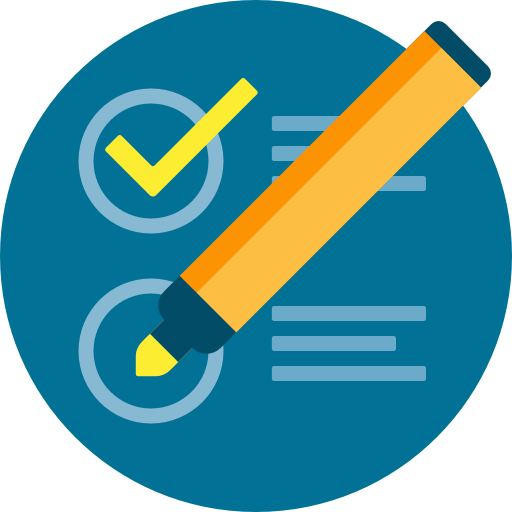 ЕГЭ
Первый экзамен: математика 39 Второй экзамен: русский язык 40
Третий экзамен (на выбор):
информатика 44 
физика 39
химия 39
иностранный язык 35
Проходной балл 2023: 243
Продолжительность:
Форма обучения:
4 года
Очная
5 лет
Очно-заочная
ДЕПАРТАМЕНТ СТРОИТЕЛЬСТВА
08.04.01 Строительство (магистратура)
Профили: Проектирование зданий и специальных сооружений 
                    Технология, организация и экономика строительства
                    Гидротехническое строительство и технологии водопользования
Стоимость обучения:
1-й год: 220 000
2-й и далее:  300 000
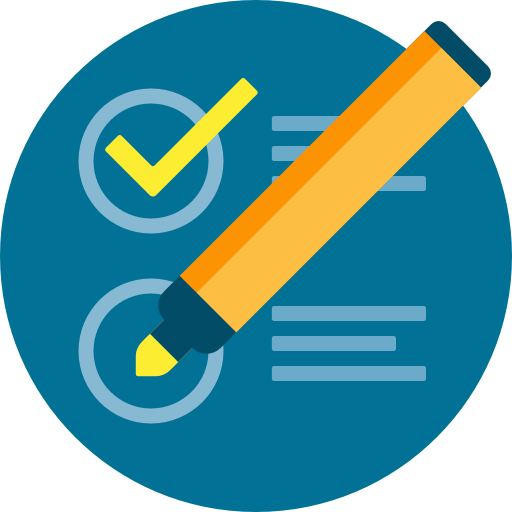 Вступительное испытание

Междисциплинарный экзамен
(компьютерный тест)
Очная и заочная формы обучения

Количество бюджетных мест: 24
ДЕПАРТАМЕНТ ИННОВАЦИОННОГО МЕНЕДЖМЕНТА В ОТРАСЛЯХ ПРОМЫШЛЕННОСТИ
Директор департаментаСамусенко Олег Евгеньевичкандидат технических наук, доцент
ДЕПАРТАМЕНТ ИННОВАЦИОННОГО МЕНЕДЖМЕНТАВ ОТРАСЛЯХ ПРОМЫШЛЕННОСТИ
Департамент готовит специалистов в области инновационного менеджмента, управления социальными и экономическими системами, инженерно-экономического обоснования проектов в наукоемких отраслях промышленности.
Количество преподавателей: 13, в том числе:
Докторов наук – 2;
Кандидатов наук - 9;
УВП - 1

Более 70 студентов
ДЕПАРТАМЕНТ ИННОВАЦИОННОГО МЕНЕДЖМЕНТАВ ОТРАСЛЯХ ПРОМЫШЛЕННОСТИ
27.03.05. Инноватика (бакалавриат)
Программа: Управление инновациями в отраслях промышленности
Стоимость обучения:
1-й год: 220 000
2-й и далее: 269 000
Количество бюджетных мест: 20
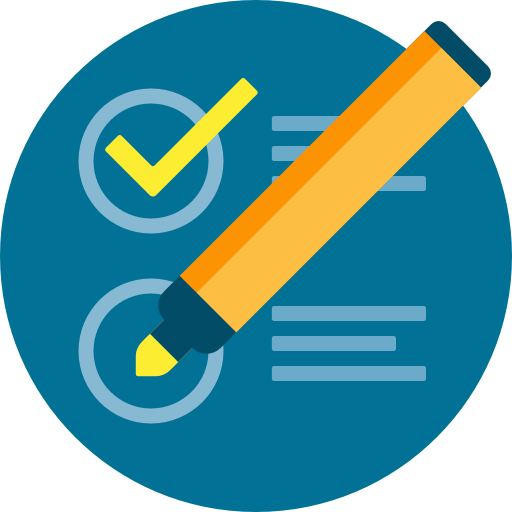 Экзамены и 
минимальные баллы
ЕГЭ
Первый экзамен: математика 39 Второй экзамен: русский язык 40
Третий экзамен (на выбор):
информатика 44 
физика 39
химия 39
иностранный язык 35
Проходной балл 2023: 249
Форма обучения:
Продолжительность:
Очная
4 года
Заочная
5 лет
ДЕПАРТАМЕНТ ИННОВАЦИОННОГО МЕНЕДЖМЕНТАВ ОТРАСЛЯХ ПРОМЫШЛЕННОСТИ
27.04.05. Инноватика (магистратура)
Программа: Цифровая трансформация в управлении производством
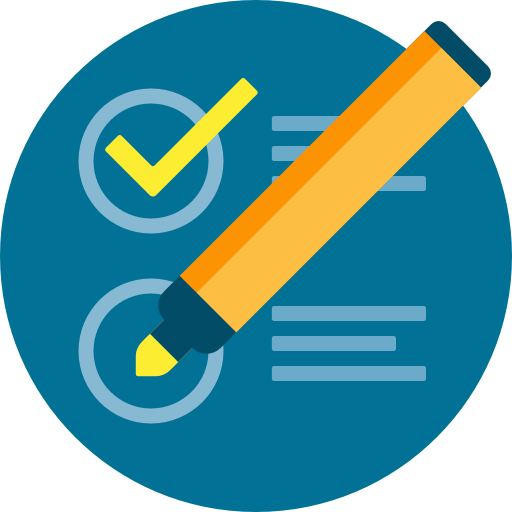 Стоимость обучения:
1-й год: 220 000
2-й и далее: 300 000
Вступительное испытание

Междисциплинарный экзамен
(компьютерный тест)
Очная и заочная формы обучения

Количество бюджетных мест: 12
ДЕПАРТАМЕНТ ТРАНСПОРТА
Директор департаментаАсоян Артур Рафиковичдоктор технических наук, профессор
ДЕПАРТАМЕНТ ТРАНСПОРТА
Количество преподавателей: 14, в том числе:
Докторов наук – 3;
Кандидатов наук - 9;
УВП - 15

Более 110 студентов
Департамент готовит специалистов в области конструирования и эксплуатации автотранспортных средств и транспортно-технологических машин различного назначения.
ДЕПАРТАМЕНТ ТРАНСПОРТА
23.03.03 Эксплуатация транспортно-технологических машин и комплексов (бакалавриат)
Профиль: Эксплуатация автомобилей и электромобилей
Стоимость обучения:
1-й год: 200 000
2-й и далее: 275 600
Количество бюджетных мест: 20
Экзамены и 
минимальные баллы
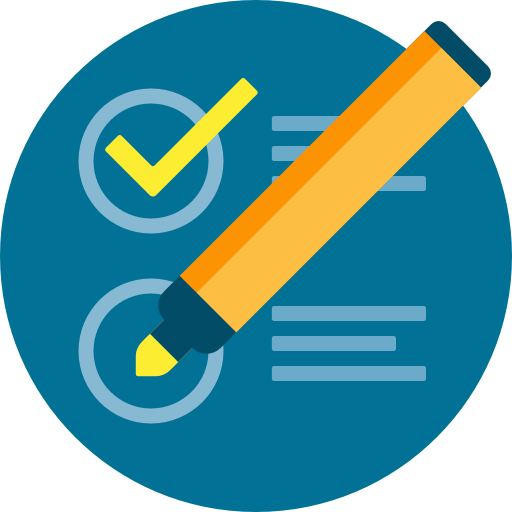 ЕГЭ
Первый экзамен: математика 39 Второй экзамен: русский язык 40
Третий экзамен (на выбор):
информатика 44 
физика 39
химия 39
иностранный язык 35
Проходной балл 2023: 202
Форма обучения:
Продолжительность:
4 года
Очная
5 лет
Заочная
ДЕПАРТАМЕНТ ТРАНСПОРТА
23.04.03 Эксплуатация транспортно-технологических машин и комплексов (магистратура)
Профиль: Эксплуатация и техническая экспертиза автотранспортных средств
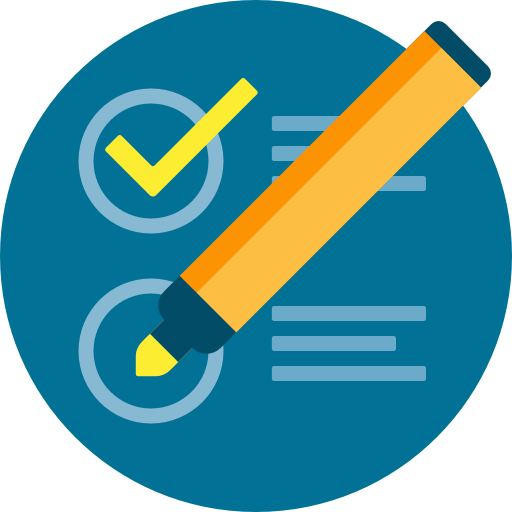 Стоимость обучения:
1-й год: 220 000
2-й и далее: 300 000
Вступительное испытание

Междисциплинарный экзамен
(компьютерный тест)
Очная и заочная формы обучения

Количество бюджетных мест: 12
КАФЕДРА НАНОТЕХНОЛОГИЙ И МИКРОСИСТЕМНОЙ ТЕХНИКИ
(на базе АО «Швабе» Госкорпорации «Ростех»)
Заведующий базовой кафедрой
Попов Сергей Викторович
доктор технических наук
КАФЕДРА НАНОТЕХНОЛОГИЙ И МИКРОСИСТЕМНОЙ ТЕХНИКИ
(на базе АО «Швабе» Госкорпорации «Ростех»)
Количество преподавателей: 18, в том числе:
Докторов наук – 4;
Кандидатов наук - 10;
УВП - 4

Более 130 студентов
Кафедра готовит специалистов в области технологий создания новых материалов, проектирования, диагностики и испытаний приборов и устройств фотоники, оптоэлектроники и микросистемной техники.
КАФЕДРА НАНОТЕХНОЛОГИЙ И МИКРОСИСТЕМНОЙ ТЕХНИКИ
(на базе АО «Швабе» Госкорпорации «Ростех»)
28.03.02 Наноинженерия (бакалавриат)
Профиль: Нанотехнологии и наноматериалы в приборостроении
Стоимость обучения:
1-й год: 250 000
2-й и далее: 310 000
Количество бюджетных мест: 20
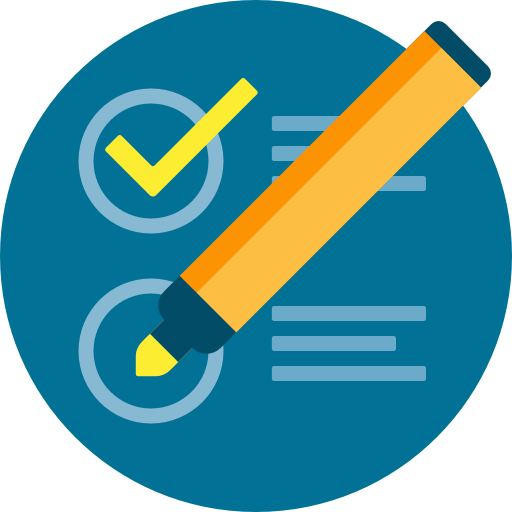 Экзамены и 
минимальные баллы
ЕГЭ
Первый экзамен: математика 39 Второй экзамен: русский язык 40
Третий экзамен (на выбор):
информатика 44
физика 39
химия 39
иностранный язык 35
Проходной балл 2023: 233
Продолжительность:
Форма обучения:
Очная
4 года
Заочная
5 лет
КАФЕДРА НАНОТЕХНОЛОГИЙ И МИКРОСИСТЕМНОЙ ТЕХНИКИ
(на базе АО «Швабе» Госкорпорации «Ростех»)
28.04.01 Нанотехнологии и микросистемная техника ( магистратура )
Профиль: Инженерно-физические технологии в наноиндустрии
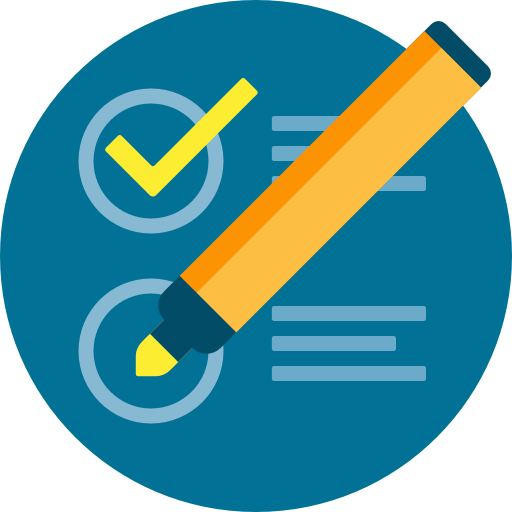 Стоимость обучения:
1-й год: 220 000
2-й и далее: 301 500
Вступительное испытание

Междисциплинарный экзамен
(компьютерный тест)
Количество бюджетных мест: 12
КАФЕДРА МАШИНОСТРОИТЕЛЬНЫХ ТЕХНОЛОГИЙ(на базе ООО «Центральный ремонтно-механический завод»)
Заведующий кафедрой 
Вивчар Антон Николаевичкандидат географических наук
КАФЕДРА МАШИНОСТРОИТЕЛЬНЫХ ТЕХНОЛОГИЙ 
(на базе ООО «Центральный ремонтно-механический завод»)
КАФЕДРА МАШИНОСТРОИТЕЛЬНЫХ ТЕХНОЛОГИЙ 
(на базе ООО «Центральный ремонтно-механический завод»)
Количество преподавателей: 9, 
в том числе:
Докторов наук – 1;
Кандидатов наук - 5;
УВП - 12

Более 120 студентов
Кафедра готовит специалистов в области автоматизированного проектирования и конструирования изделий машиностроительных производств, разработки и внедрения технологических процессов и оборудования.
КАФЕДРА МАШИНОСТРОИТЕЛЬНЫХ ТЕХНОЛОГИЙ 
(на базе ООО «Центральный ремонтно-механический завод»)
15.03.05 Конструкторско-технологическое обеспечение машиностроительных производств (бакалавриат)
Профиль: Системная инженерия машиностроительных производств
Стоимость обучения:
1-й год: 200 000
2-й и далее: 275 600
Количество бюджетных мест: 20
Экзамены и 
минимальные баллы
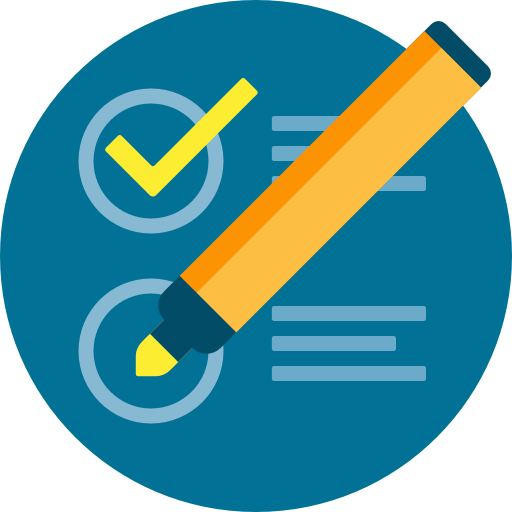 ЕГЭ
Первый экзамен: математика 39 Второй экзамен: русский язык 40
Третий экзамен (на выбор):
информатика 44
физика 39
химия 39
иностранный язык 35
Проходной балл 2023: 207
Форма обучения:
Продолжительность:
Очная
4 года
Заочная
5 лет
БАЗОВАЯ КАФЕДРА МАШИНОСТРОИТЕЛЬНЫХ ТЕХНОЛОГИЙ
15.04.05 Конструкторско-технологическое обеспечение машиностроительных производств (магистратура)
Профили: Проектирование энергетических установок
                   Технологии машиностроения и автоматизации производства
Стоимость обучения:
1-й год: 220 000
2-й и далее: 300 000
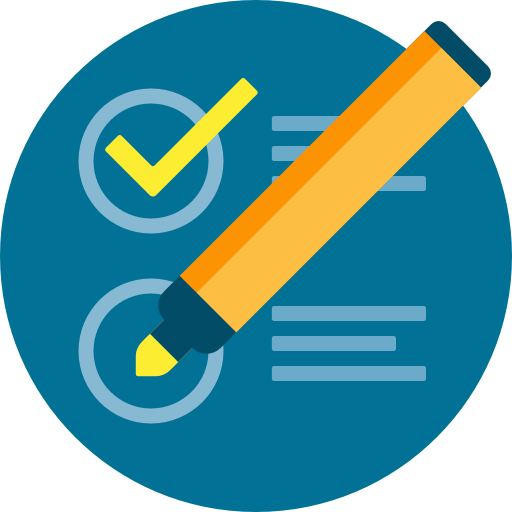 Вступительное испытание

Междисциплинарный экзамен
(компьютерный тест)
Очная и очно-заочная формы обучения

Количество бюджетных мест: 12
КАФЕДРА ЭНЕРГЕТИЧЕСКОГО МАШИНОСТРОЕНИЯ(на базе ПАО «Мосэнерго»)
Заведующий кафедройРадин Юрий Анатольевичдоктор технических наук, профессор
КАФЕДРА ЭНЕРГЕТИЧЕСКОГО МАШИНОСТРОЕНИЯ 
(на базе ПАО «Мосэнерго»)
Количество преподавателей: 17, в том числе:
Докторов наук – 2;
Кандидатов наук - 17;
УВП - 4

Более 120 студентов
Кафедра готовит специалистов в области проектирования и создания машиностроительных производств, монтажа и эксплуатации энергетических машин, разработки технологий использования возобновляемых источников энергии.
БАЗОВАЯ КАФЕДРА ЭНЕРГЕТИЧЕСКОГО МАШИНОСТРОЕНИЯ
(на базе ПАО «Мосэнерго»)
13.03.03 Энергетическое машиностроение (бакалавриат)
Профиль: Комбинированные энергетические установки и альтернативная энергетика
Стоимость обучения:
1-й год: 200 000
2-й и далее: 275 600
Количество бюджетных мест: 20
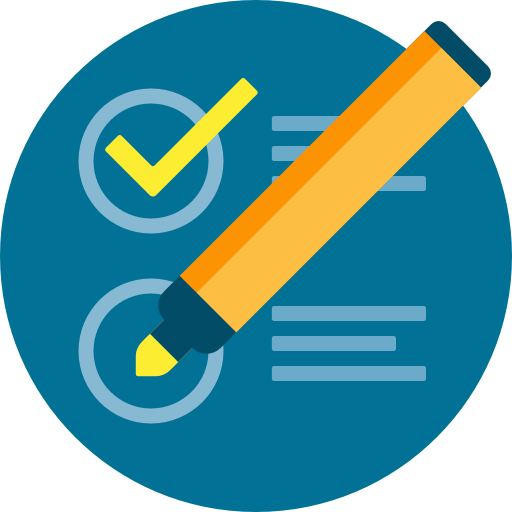 Экзамены и 
минимальные баллы
ЕГЭ
Первый экзамен: математика 39 Второй экзамен: русский язык 40
Третий экзамен (на выбор):
информатика 44
физика 39
химия 39
иностранный язык 35
география 40
Проходной балл 2023: 199
Форма обучения:
Продолжительность:
Очная
4 года
Заочная
5 лет
БАЗОВАЯ КАФЕДРА ЭНЕРГЕТИЧЕСКОГО МАШИНОСТРОЕНИЯ
(на базе ПАО «Мосэнерго»)
13.04.03 Энергетическое машиностроение ( магистратура )
Профиль: Эксплуатация оборудования энергетических систем
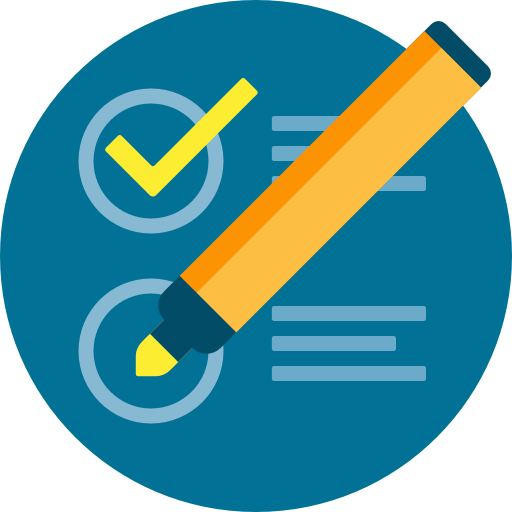 Стоимость обучения:
1-й год: 220 000
2-й и далее: 300 000
Вступительное испытание

Междисциплинарный экзамен
(компьютерный тест)
Очная и заочная формы обучения

Количество бюджетных мест: 12
КАФЕДРА ИНОСТРАННЫХ ЯЗЫКОВ
Заведующая кафедройДмитриченкова Светлана Владимировнакандидат педагогических наук, доцент
КАФЕДРА ИНОСТРАННЫХ ЯЗЫКОВ
КАФЕДРА ИНОСТРАННЫХ ЯЗЫКОВ ИНЖЕНЕРНОЙ АКАДЕМИИ ОСУЩЕСТВЛЯЕТ ПОДГОТОВКУ СТУДЕНТОВ:
По основным программам обучения
По программе дополнительного профессионального образования: «Переводчик по инженерным направлениям и специальностям»
КАФЕДРА ИНОСТРАННЫХ ЯЗЫКОВ
Студенты, обучающиеся по программе «Переводчик по инженерным направлениям и специальностям»:

имеют возможность проходить языковые стажировки в Австрии, Германии, Испании, США и Франции;
принимают участие в международных конференциях на иностранных языках;
выступают на профессиональных конкурсах и олимпиадах для инженеров на иностранных языках;
защищают диплом по основным направлениям обучения и специальностям на иностранных языках.
50% студентов сдают международные сертификационные экзамены
Обучение по программе «Переводчик по инженерным направлениям и специальностям» органично инкорпорирована в учебный процесс и осуществляется параллельно с обучением по основным направлениям и специальностям в рамках дневного расписания бакалавриата.
ОТВЕТСТВЕННЫЙ СЕКРЕТАРЬ ПРИЕМНОЙ КОМИССИИ
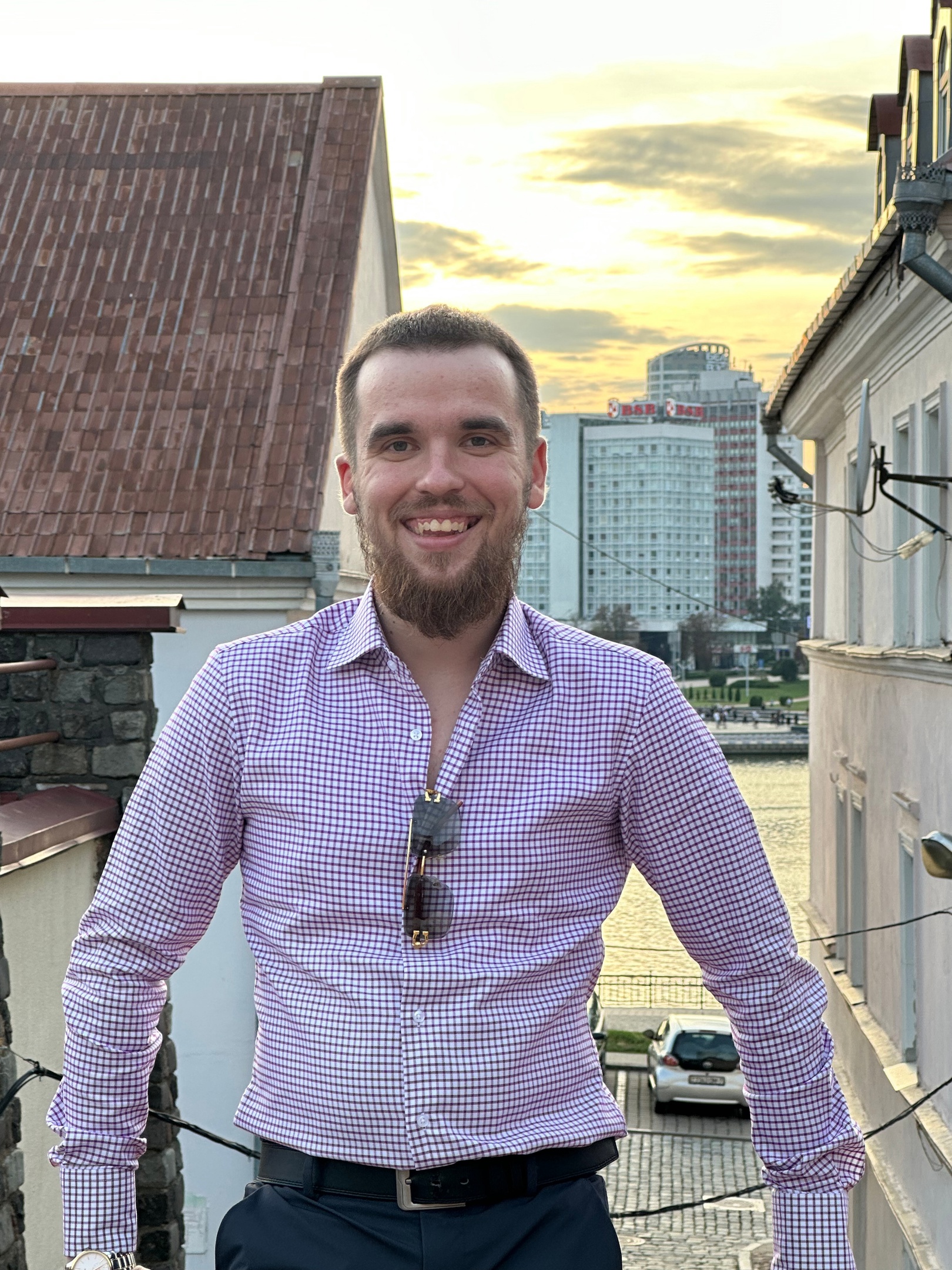 Паршин Роман Сергеевич 
parshin-rs@rudn.ru
+7 903-500-01-30
51
[Speaker Notes: Укажите ответственного за приём на ОУП (ответственный секретарь приёмной комиссии)]
СОЗДАВАЙ БУДУЩЕЕ ВМЕСТЕ С НАМИ!
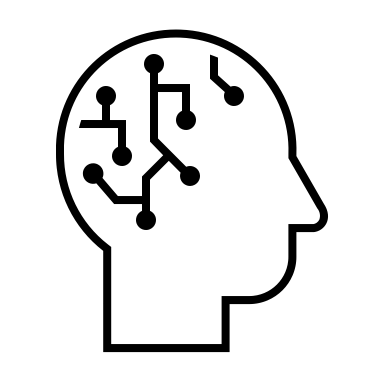